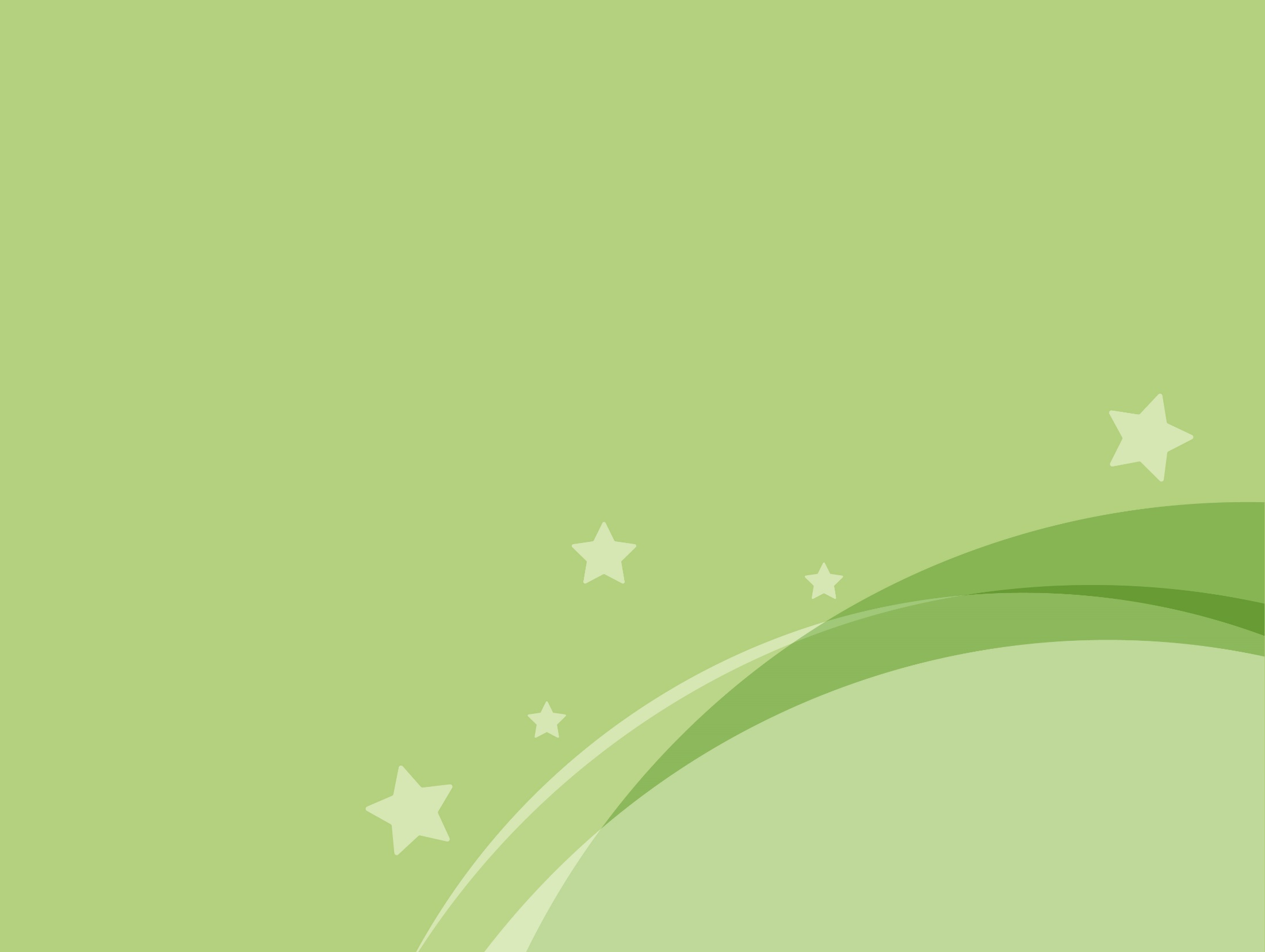 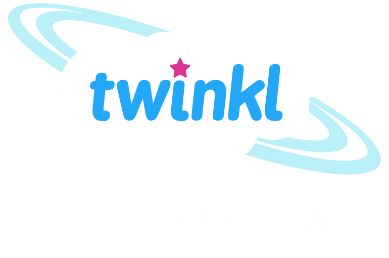 Geography
Beside the Seaside
Year One
Geography | KS1 | Beside the Seaside | Where are Our Seasides? | Lesson 1
Where are Our Seasides?
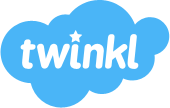 Aim
I can use key words to describe different places and environments.
I can use a map to find seaside locations.
Success Criteria
I can use key words to describe different places I have visited.
I can talk about the different types of environments that people can visit and describe what they are like (town, village, city, countryside, seaside).
I can use key words to describe what seaside locations are like. 
I can locate (find) our nearest seaside resort on a map. 
I can find out three facts about our nearest seaside resort.
Key Words
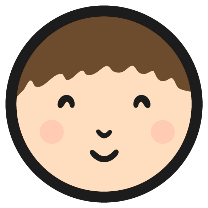 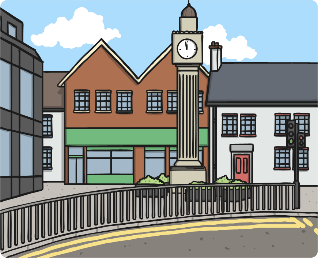 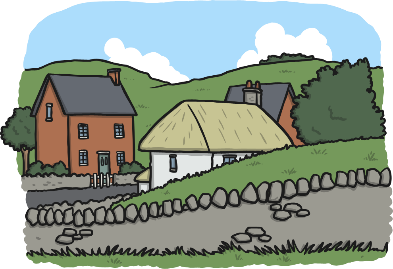 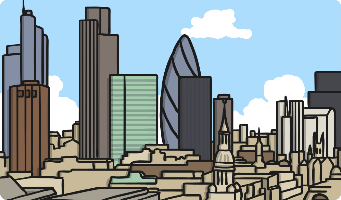 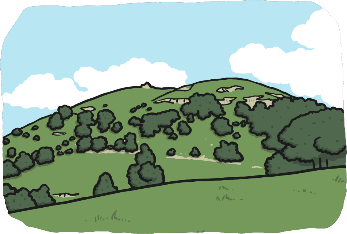 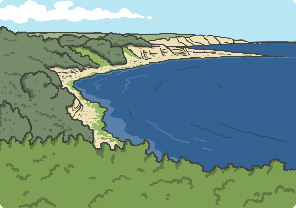 city
town
village
countryside
coast
visit
locate
resort
holiday
national
international
international
near
far
urban
rural
human
physical
tourists
local area
What do I Know Already?
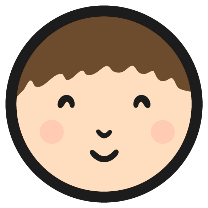 Quick Quiz
1. Write 5 words that describe the seaside.
2. Why do people visit the seaside?
3. Can you name any seaside places in the __UK (resorts)?
4 What is an Island?
5. How might the seaside be different from __where we live? Can you write / say __2 differences?
What do I Know Already?
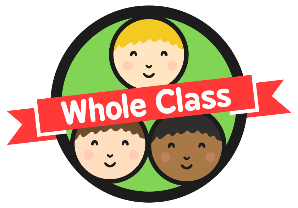 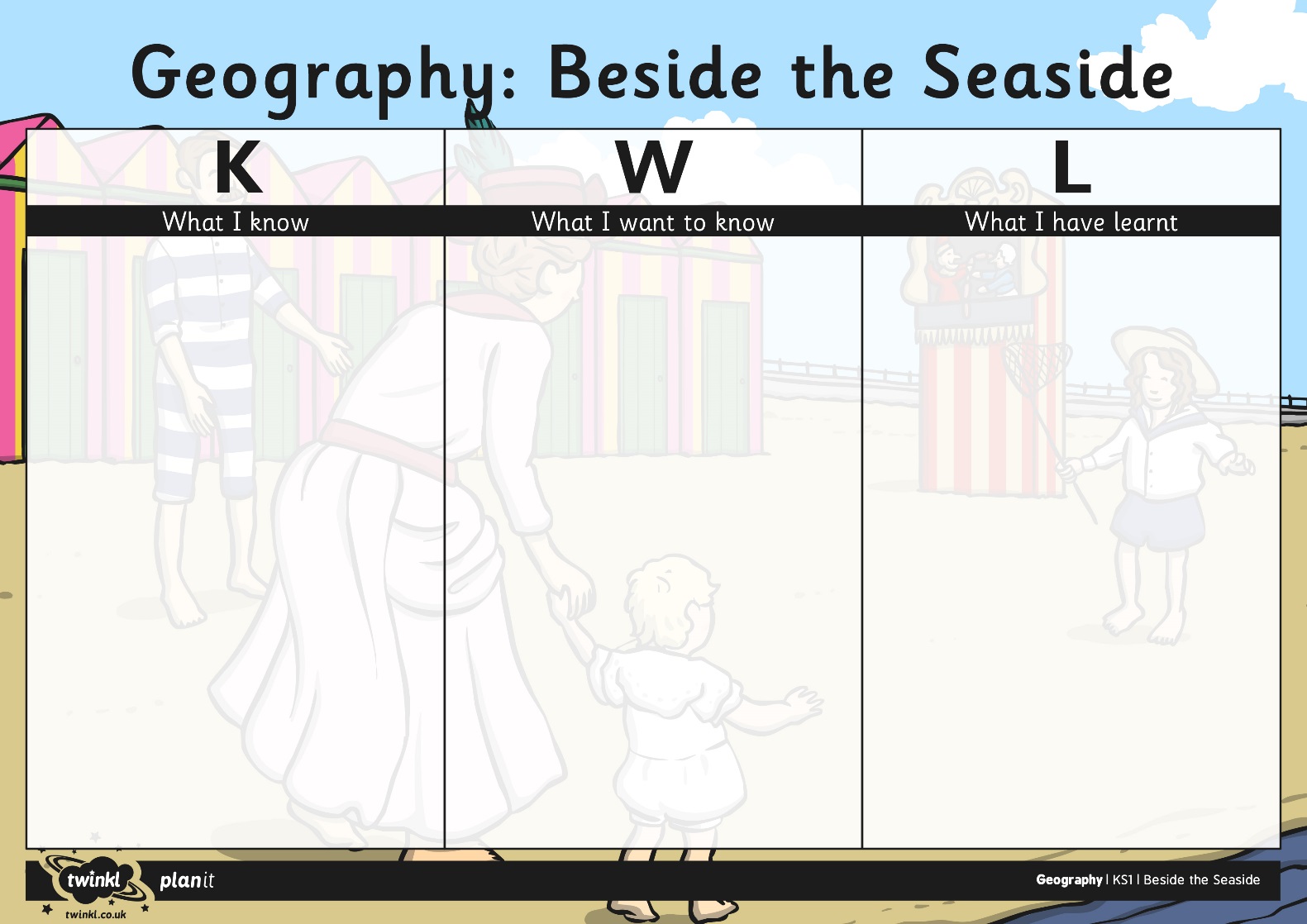 Where Have We Visited?
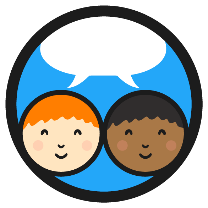 What different places have you visited?
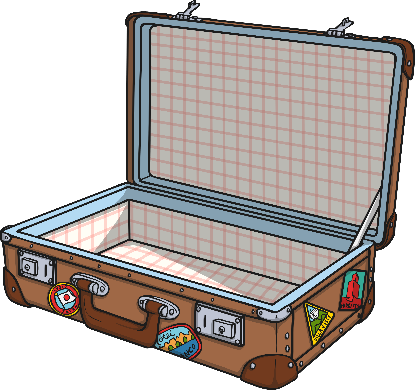 Are these places nearby or far away?
Sun, Sand and Seasides
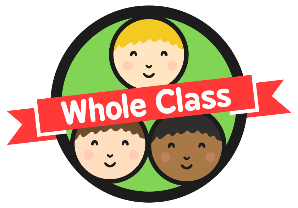 What do we know about the seaside and what is it like?
What things can you do at a seaside resort and why do people visit them?
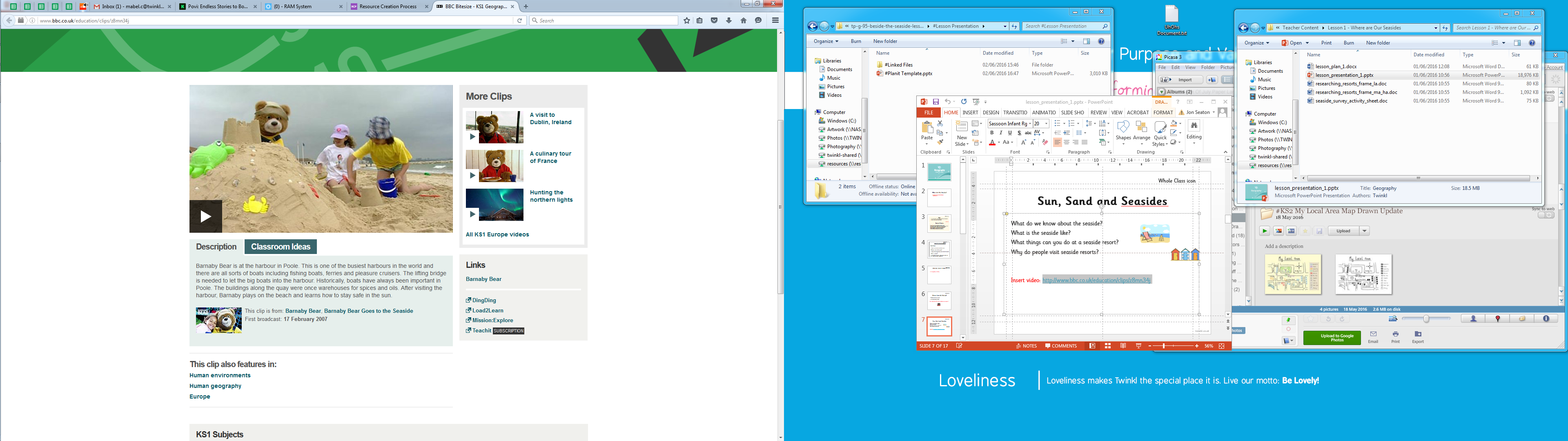 Click to watch the video
Sun, Sand and Seasides
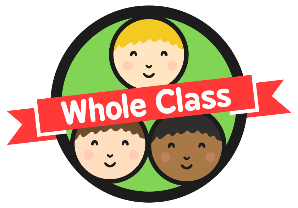 What are the main features of the seaside?
The Seaside
The…
[Speaker Notes: Write in the text box to add children’s rersponses.]
Where Is Our Nearest Seaside?
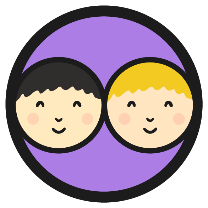 Work with someone in your family to locate (find) our local area and then our nearest seaside resort.
Where do we live?
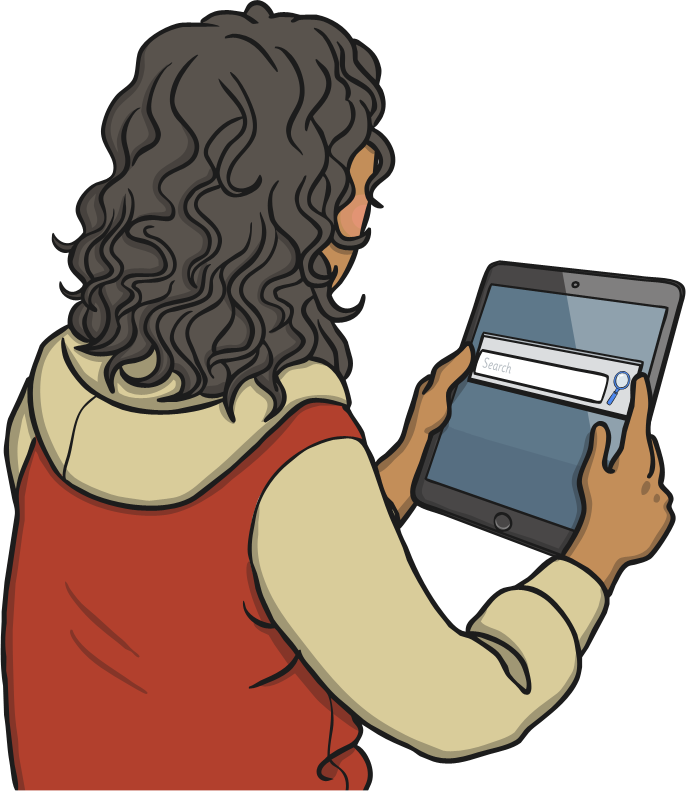 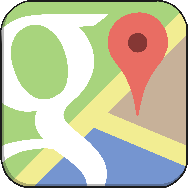 Where is the nearest seaside resort to us?
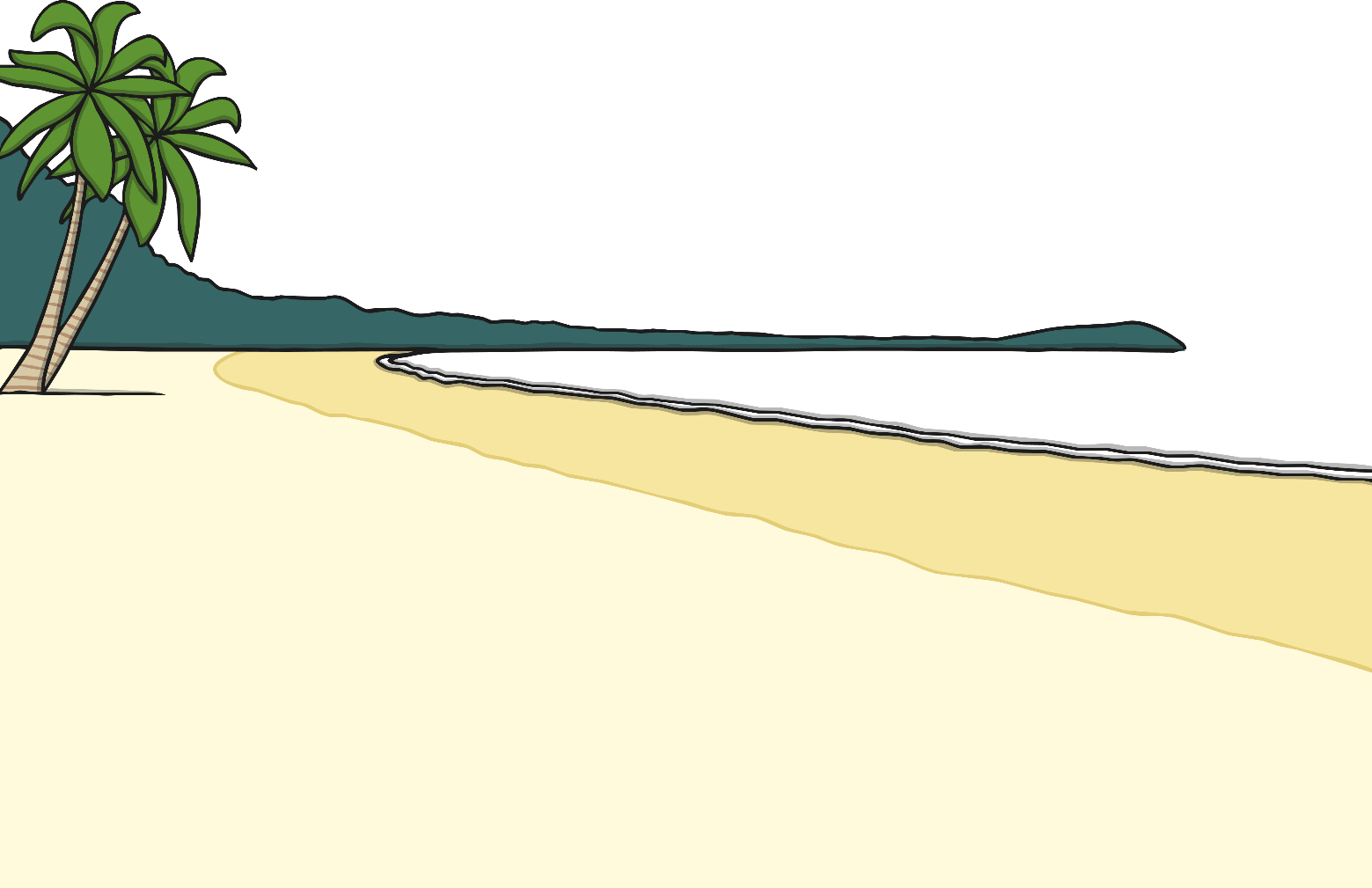 Has anybody visited this resort?
[Speaker Notes: Write in the text box to add children’s rersponses.]
Researching Resorts
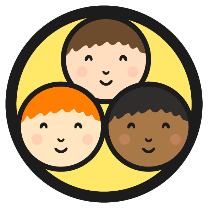 You are going to find out about a seaside resort by carrying out research. What things could you research?
You could use books, maps, leaflets, posters and the Internet to help you collect information about your seaside resort. You could present your research in many different ways.
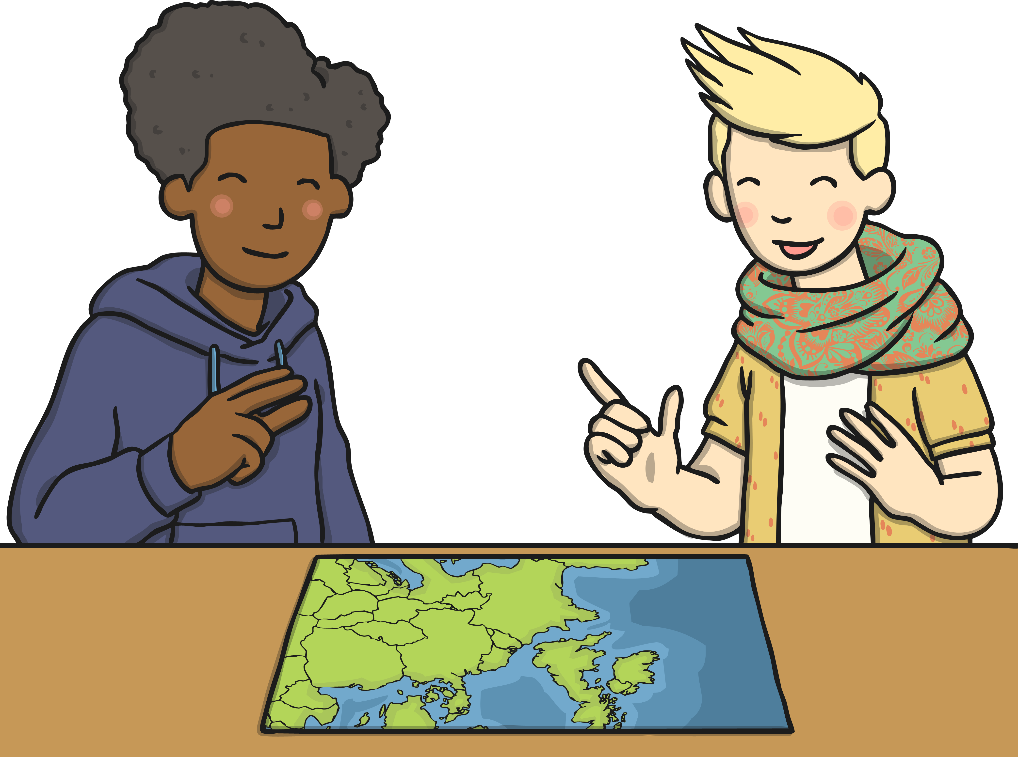 [Speaker Notes: Write in the text box to add children’s rersponses.]
Researching Resorts
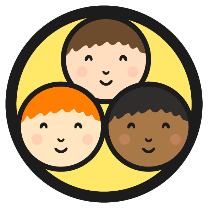 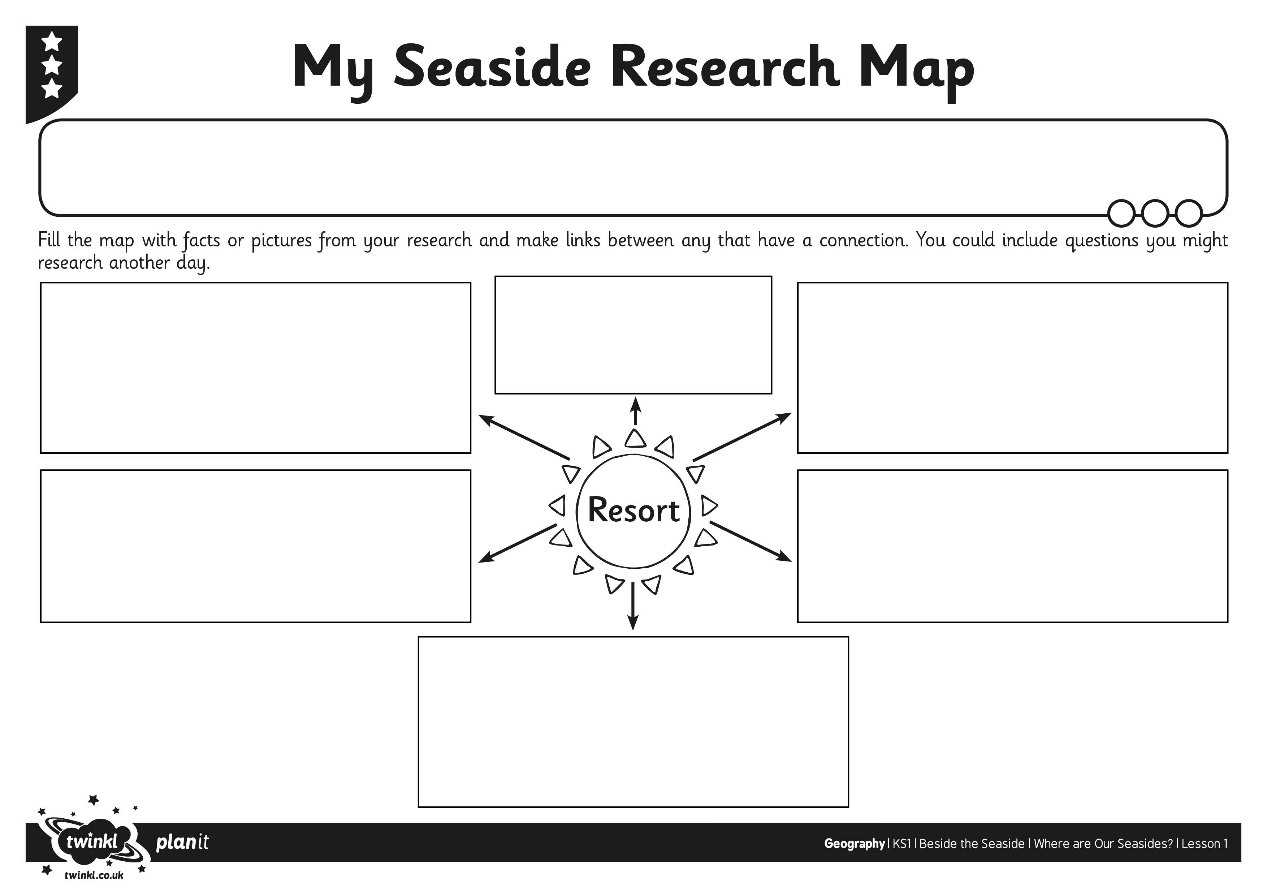 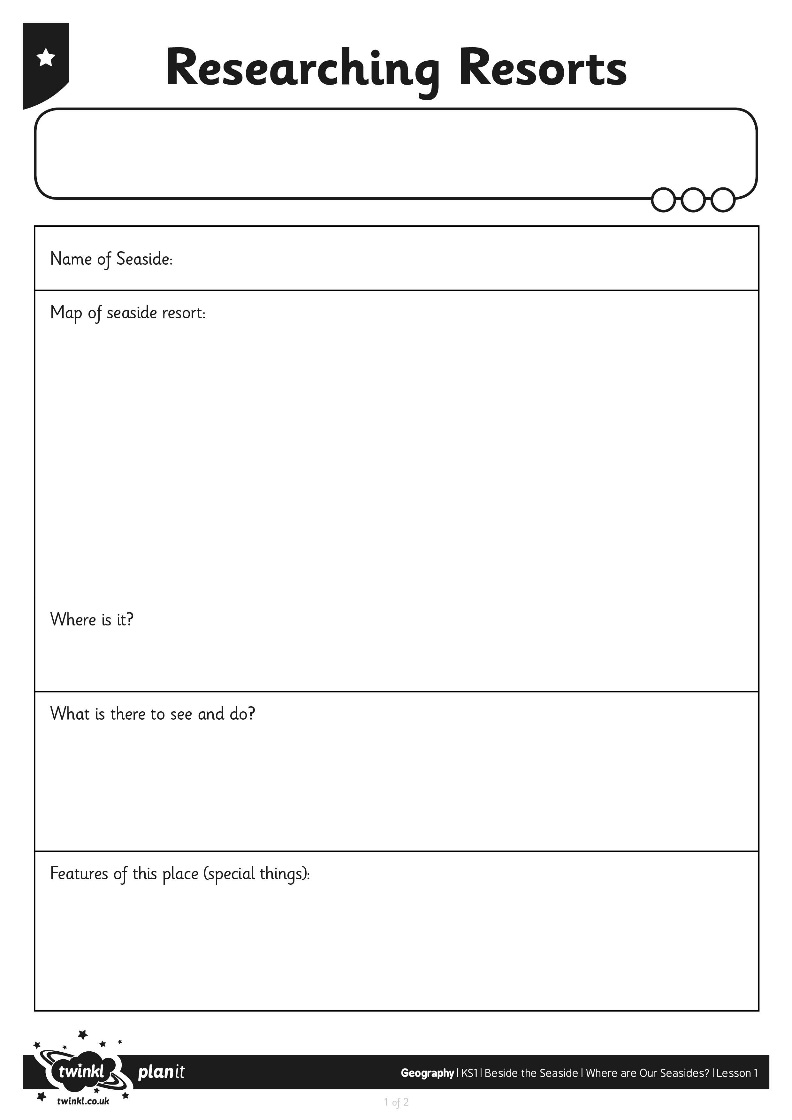 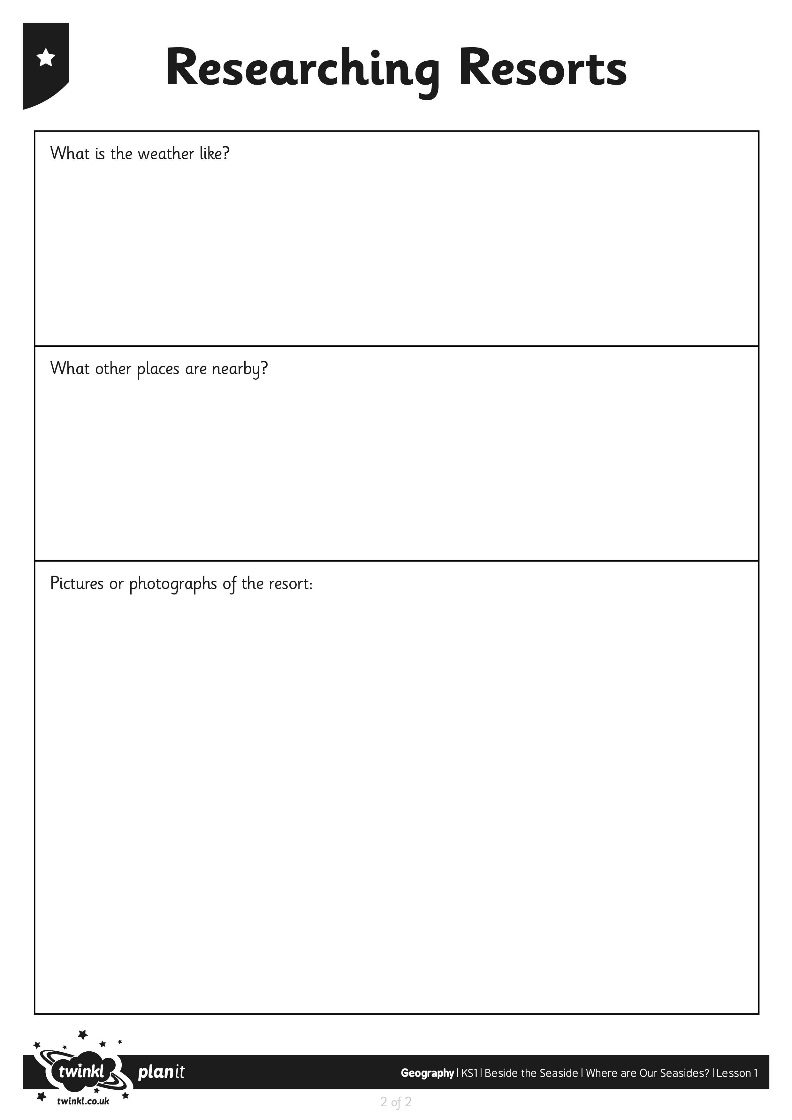 [Speaker Notes: Write in the text box to add children’s rersponses.]
Spot the Difference
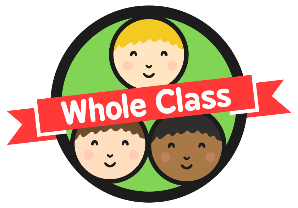 Ready, Steady, Catch!
How is the seaside different to our local area?
In what ways might it be the same?
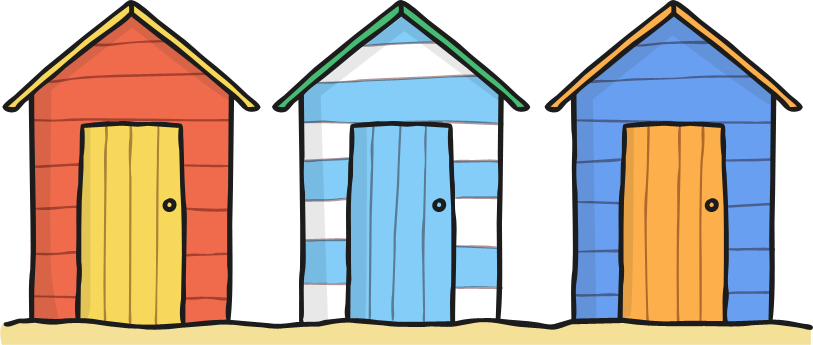 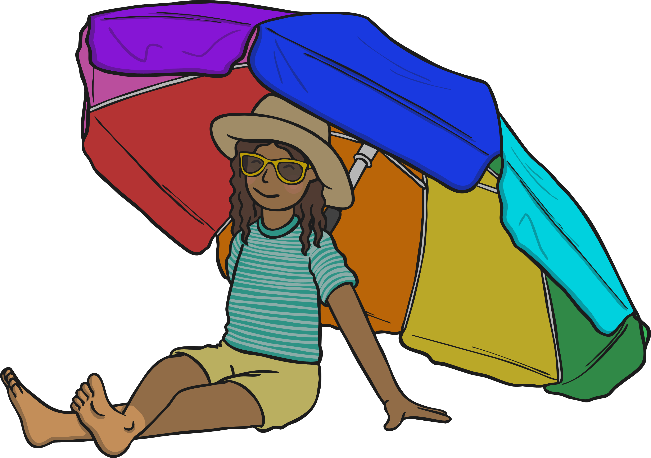 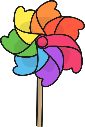 [Speaker Notes: Write in the text box to add children’s rersponses.]
Spot the Difference
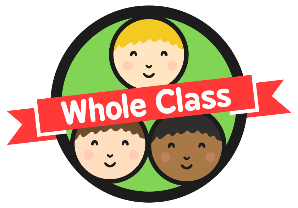 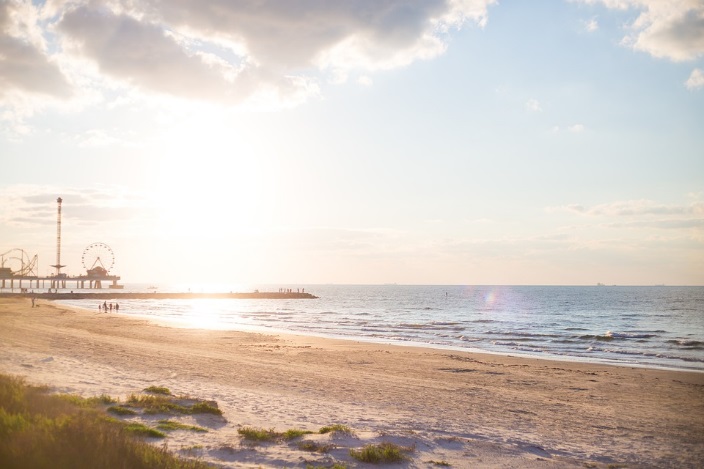 [Speaker Notes: Write in the text box to add children’s rersponses.]
Spot the Difference
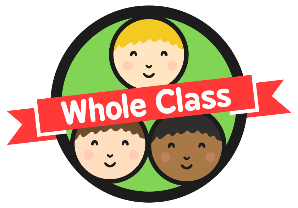 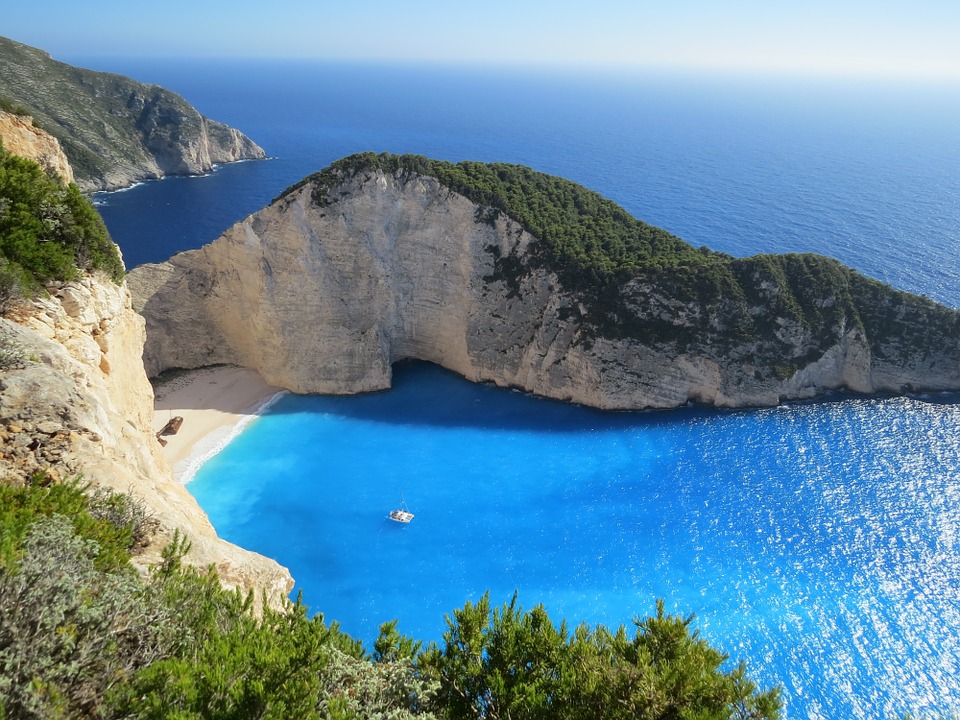 [Speaker Notes: Write in the text box to add children’s rersponses.]
Spot the Difference
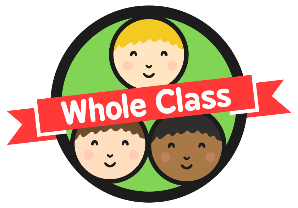 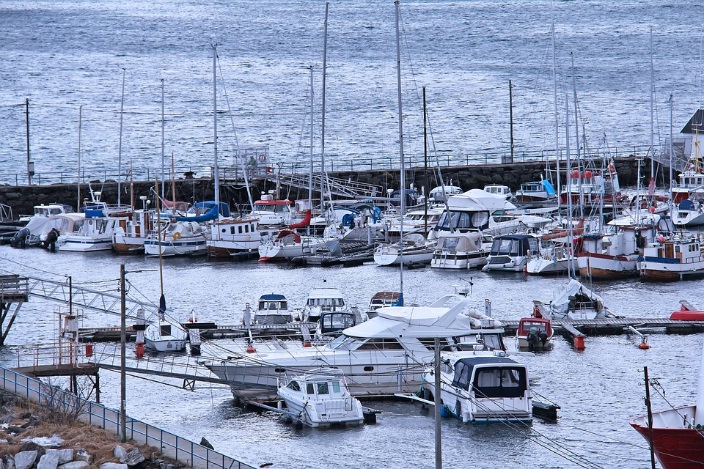 [Speaker Notes: Write in the text box to add children’s rersponses.]
Spot the Difference
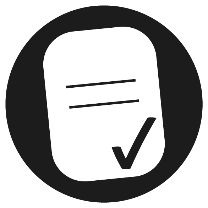 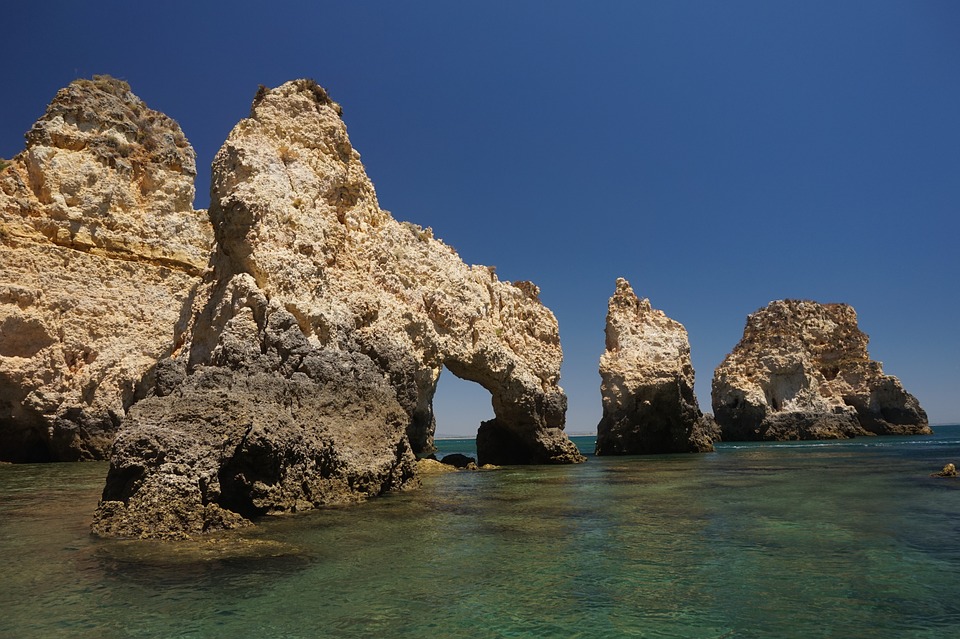 [Speaker Notes: Write in the text box to add children’s responses.]
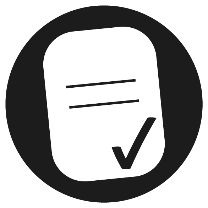 Aim
I can use key words to describe different places and environments.
 I can use a map to find seaside locations.
Success Criteria
I can use key words to describe different places I have visited.
I can talk about the different types of environments that people can visit and describe what they are like (town, village, city, countryside, seaside).
I can use key words to describe what seaside locations are like. 
I can locate (find) our nearest seaside resort on a map. 
I can find out three facts about our nearest seaside resort.